ТЕХНОЛОГИЯ РАЗВИТИЯ КРИТИЧЕСКОГО МЫШЛЕНИЯ
Конкурс «Поиск. Технология. Успех.»
Дьячкова Елена Алексеевна,
 учитель начальных классов
 МОУ « Лямбирская СОШ №2»
Технология развития критического мышления
Позволяет оживить урок
Делает урок увлекательным и эмоциональным
Раскрывает потенциальные возможности каждого обучающегося
АКТУАЛЬНОСТЬ
Обучающиеся
Самостоятельно добывают знания
Учатся слушать друг друга
Делают выводы и обобщения
Формирование УУД
Личностные ( развитие коммуникативных способностей)
Метапредметные (овладение навыками смыслового чтения, овладение логическими действиями сравнения, анализа, синтеза, обобщения.)
                 Предметные (новые знания по
                     конкретному премету)
Базовая модель технологии РКМ
3 стадии:
« Вызов»
« Осмысление»
« Рефлексия»
Стадия «Вызов»Кластер
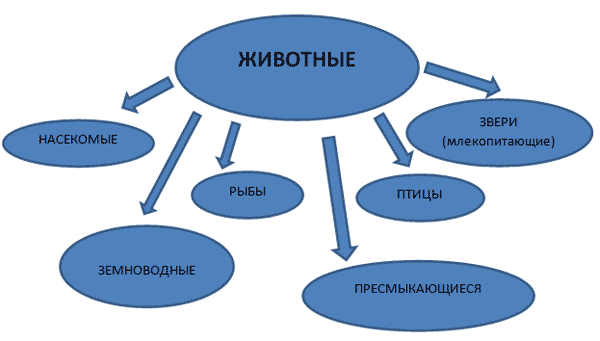 Прием «Дерево предсказаний»
Что будет дальше?
Чем закончится рассказ?
Как будут развиваться события после финала?
Стадия «Осмысление»« Кубик Блума»
- НАЗОВИ 
- ПОЧЕМУ
-ОБЪЯСНИ (ты уверен, ты действительно думаешь...)
-ПРЕДЛОЖИ
ПРИДУМАЙ
ПОДЕЛИСЬ
Третья стадия «Рефлексия»«Синквейн»
Алгоритм написания:
1 строка - одно слово (существительное), которое обозначает предмет или объект,  о котором пойдет речь в синквейне;
2 строка – 2 прилагательных, описывающих признаки объекта;
3 строка – 3 глагола, описывающих  характерные действия;
4 строка – фраза из 4 слов на эту тему;
5 строка – суть предмета или объекта (Одно существительное или фраза)
Окружающий мир тема « Дикие животные»
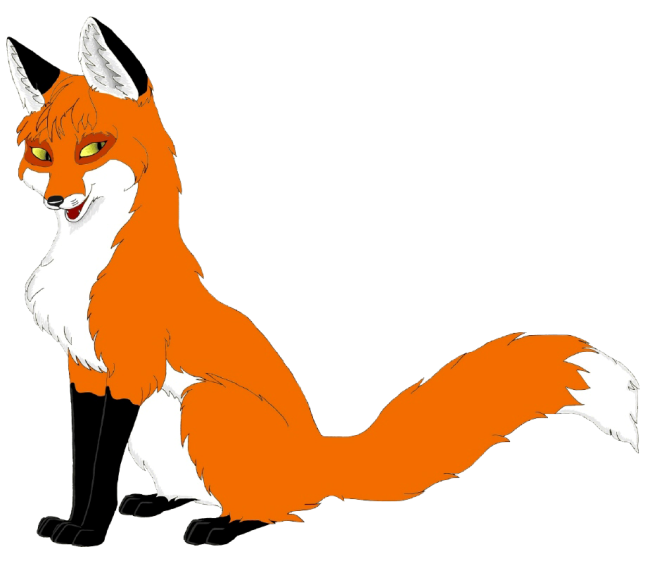 Лиса
Рыжая, хитрая
Охотится, ворует, заботится
Роет нору для лисят
Хищник
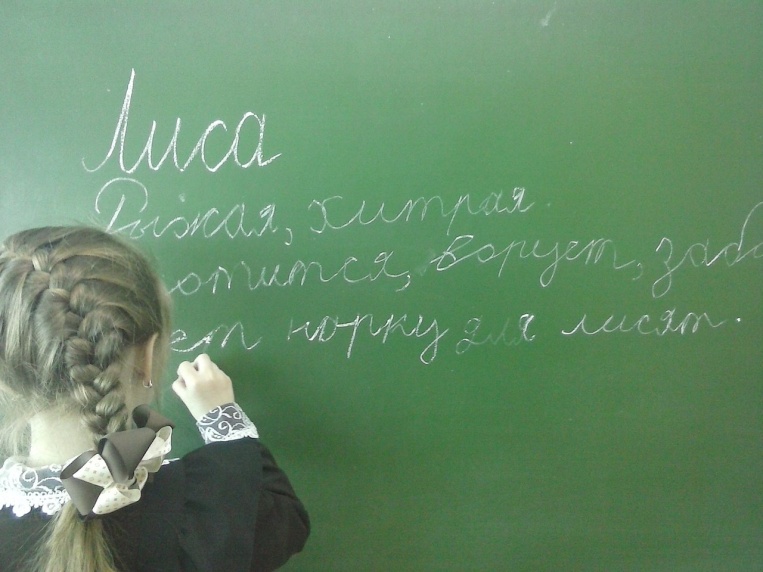 Математика Тема «Числа второго десятка»
Число
Однозначное, двузначное
Пишем, вычитаем, решаем
Решать- много знать
Счет
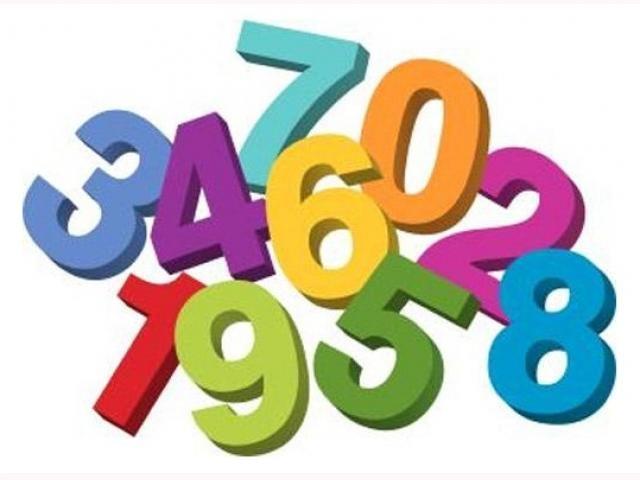 Творчество и обучениеСинквейн
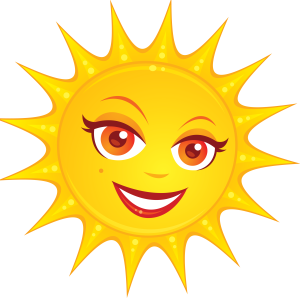 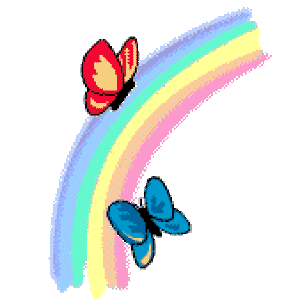 Синквейн
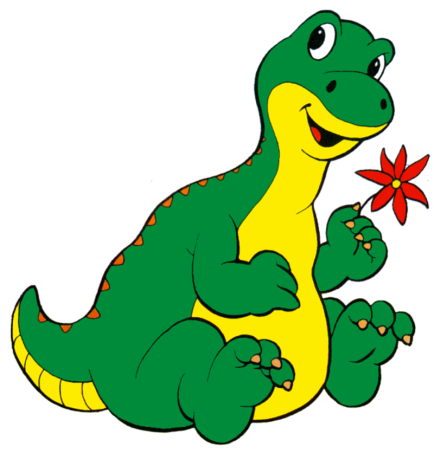 Выставка творческих работ
Индивидуальная и групповая форма работы
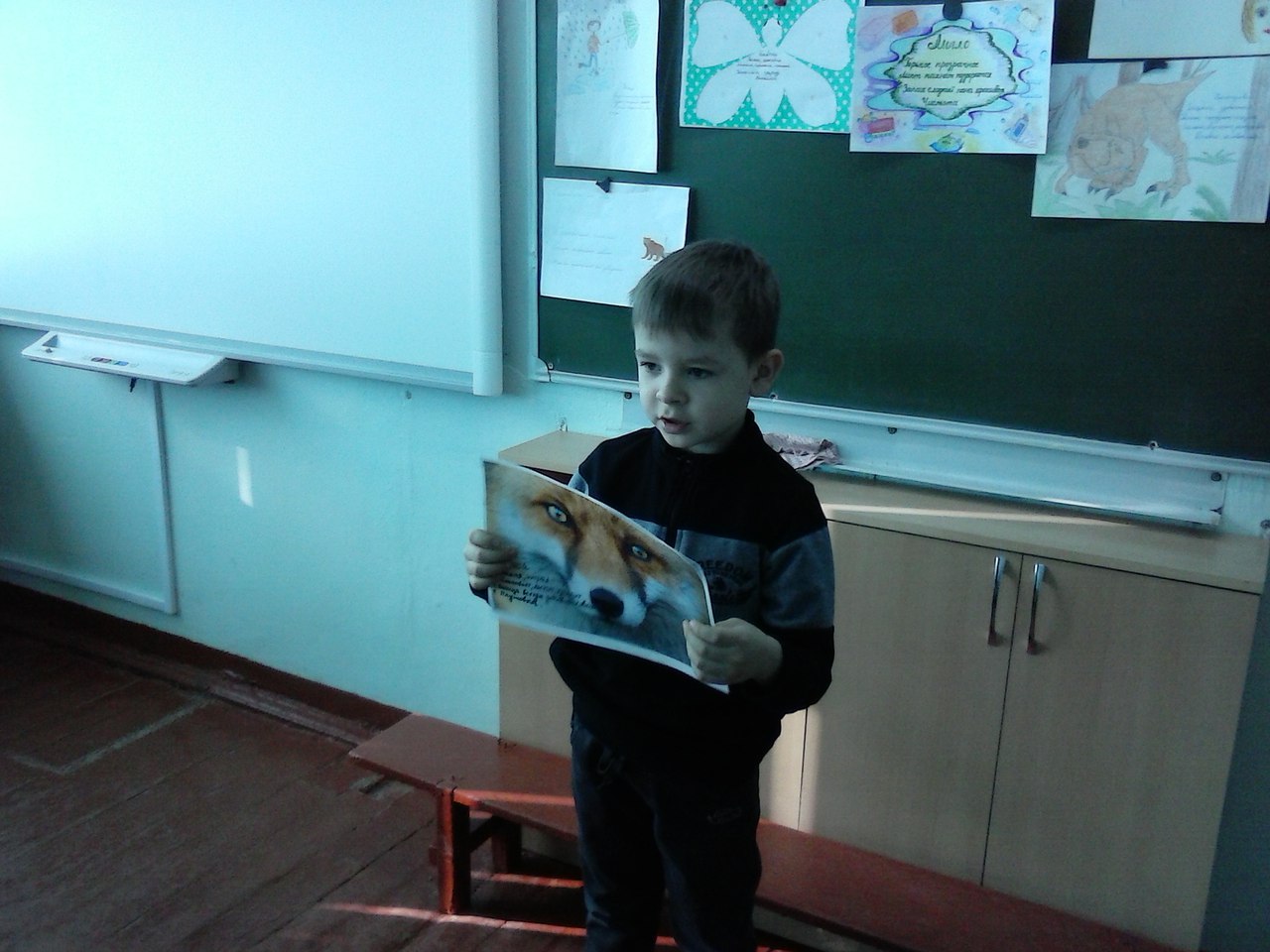 Результативность
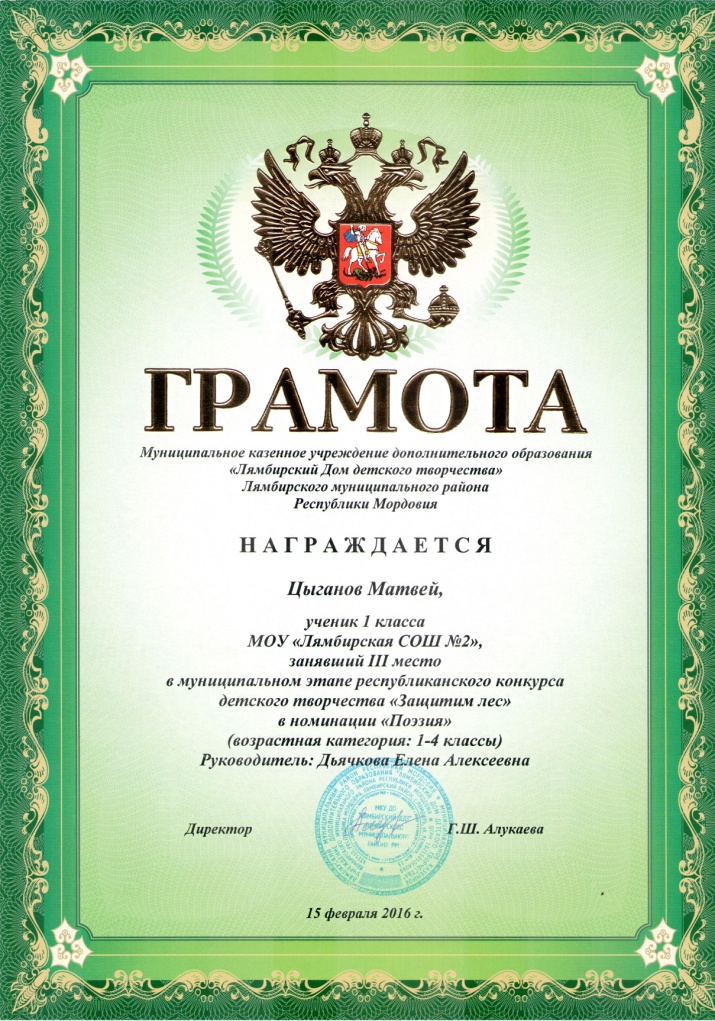 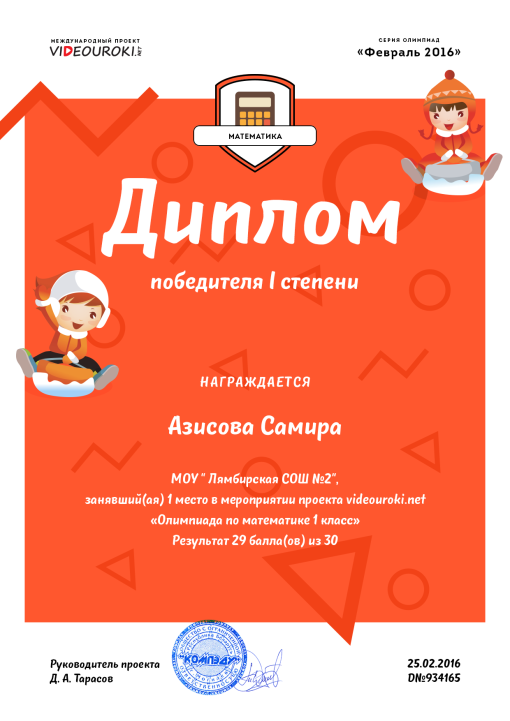 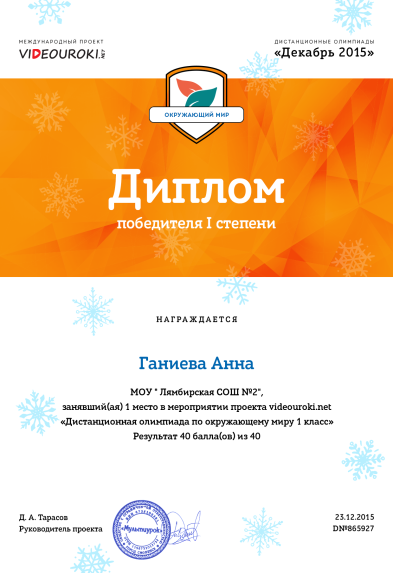 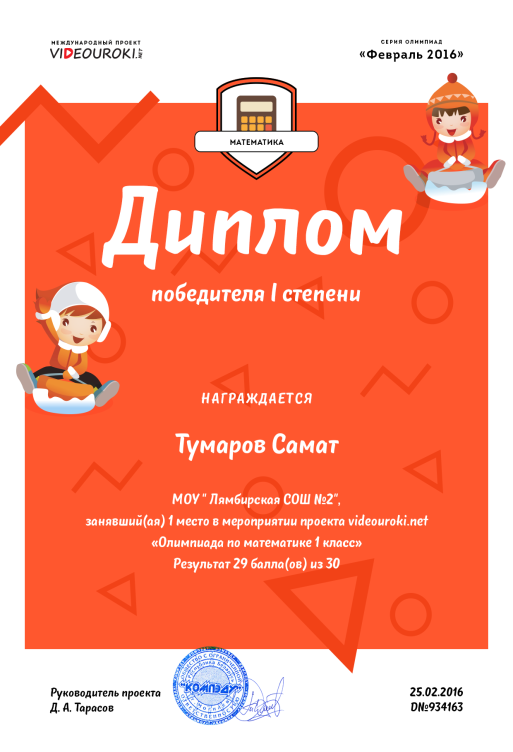 Спасибо за внимание!